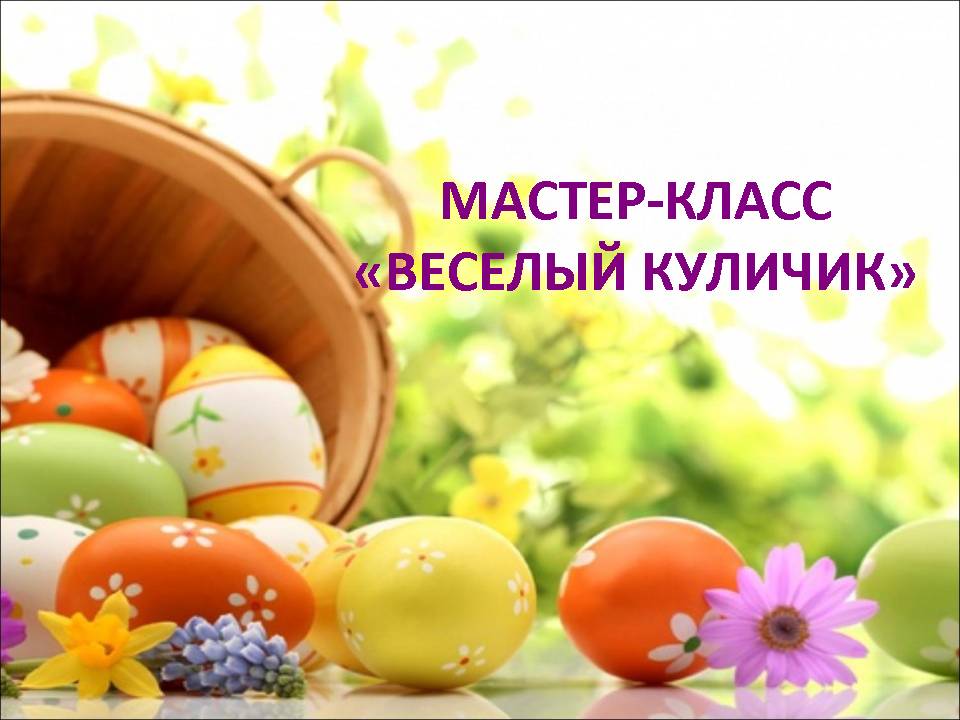 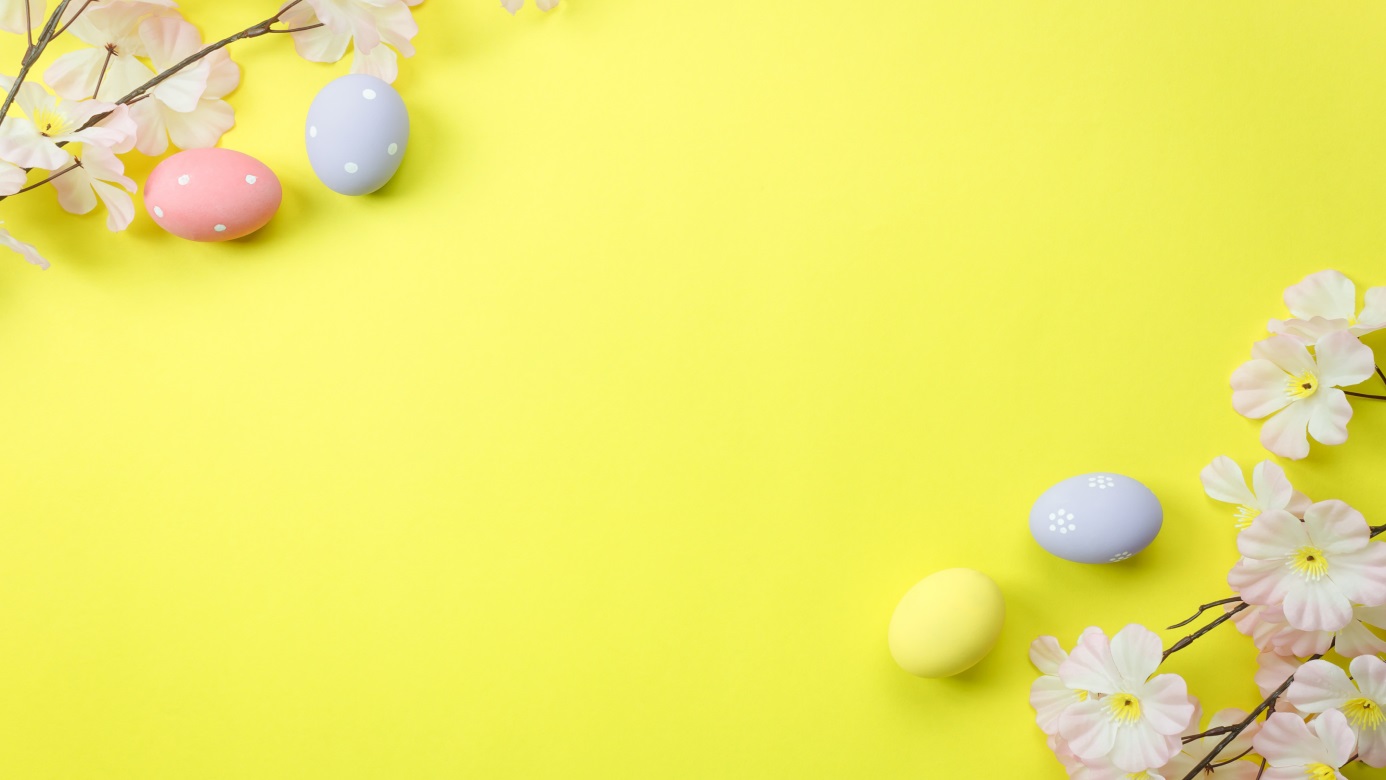 Пасха – это один из самых светлых и радостных праздников. Его ждут и любят все. Каждая семья старается красиво украсить дом, приготовить пасхальные яйца и куличи. В это день принято дарить родным и близким приятные сюрпризы и подарки. 
Оригинальная аппликация на праздник Пасхи – это именно то, с чем превосходно справится ребенок под руководством родителей дома.   Предлагаем вам сделать праздничный кулич из бумаги.
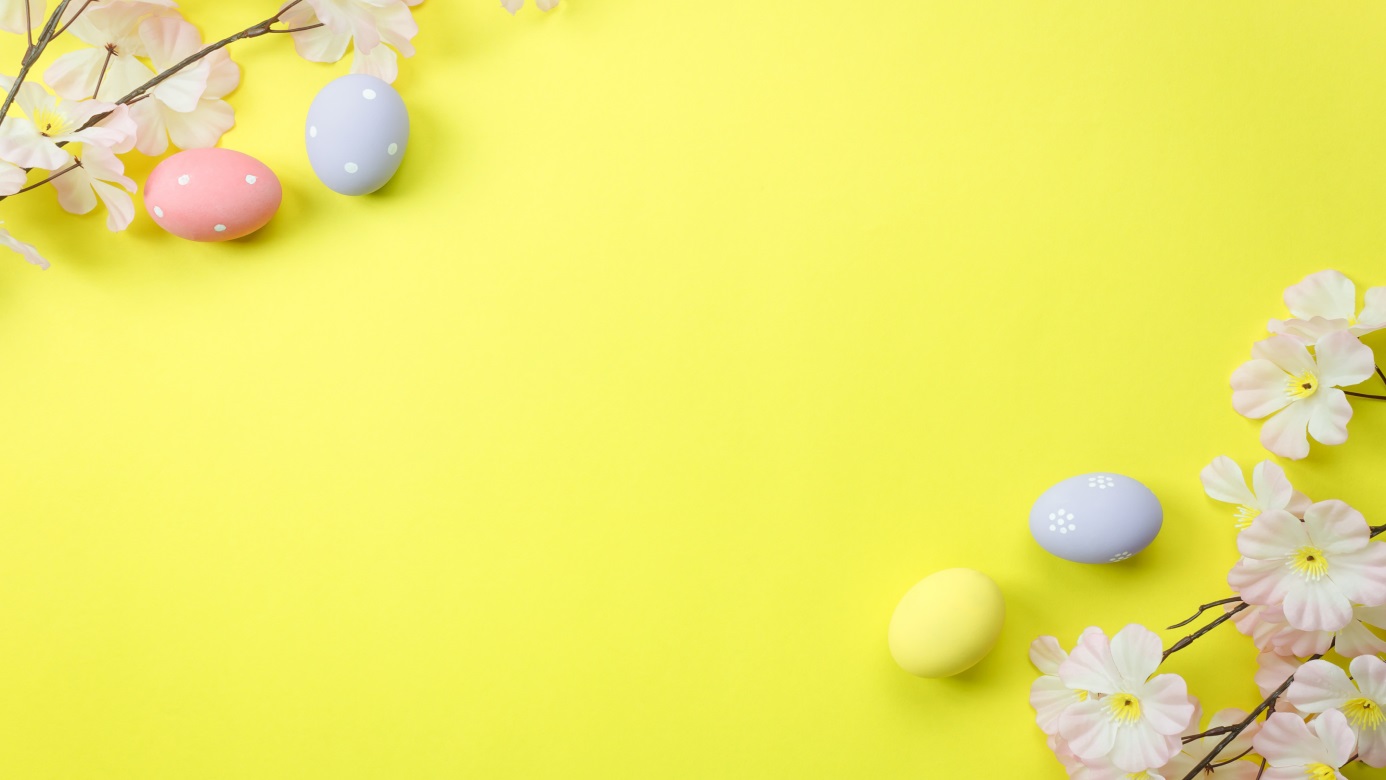 Материалы и инструменты
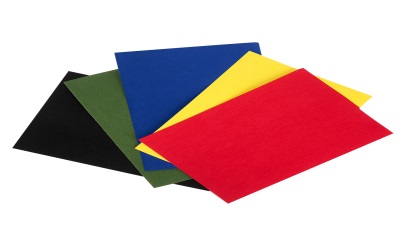 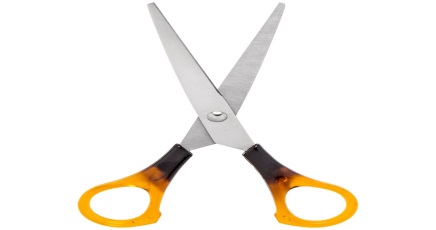 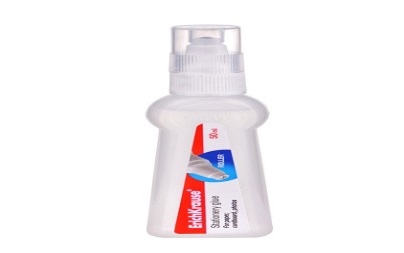 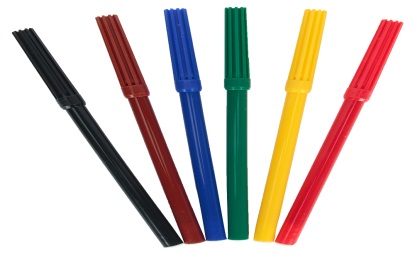 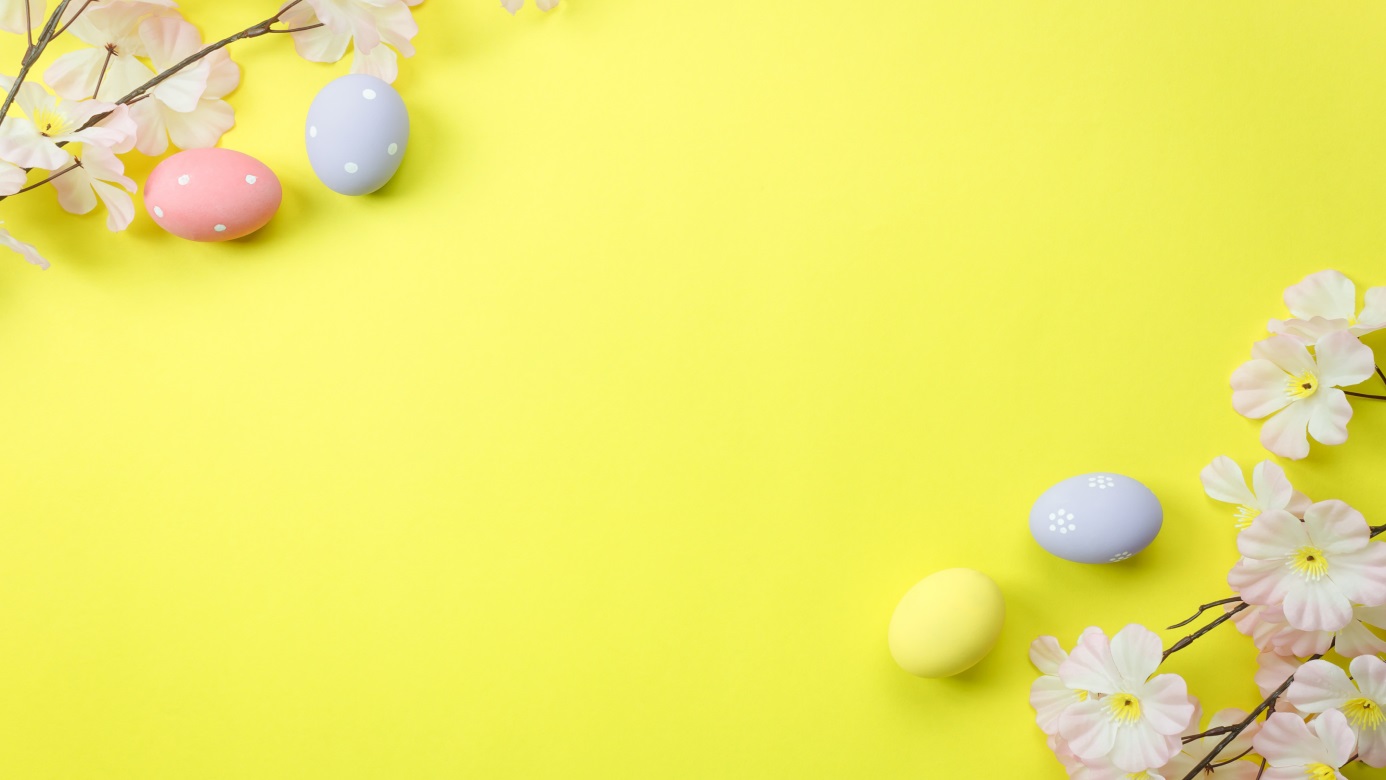 Детали для аппликации:
- лист цветного картона;
- корзиночка для кулича, вырезанная из бумаги белого цвета.
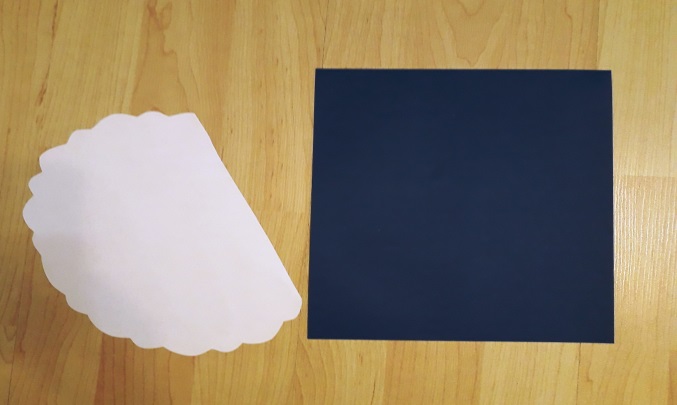 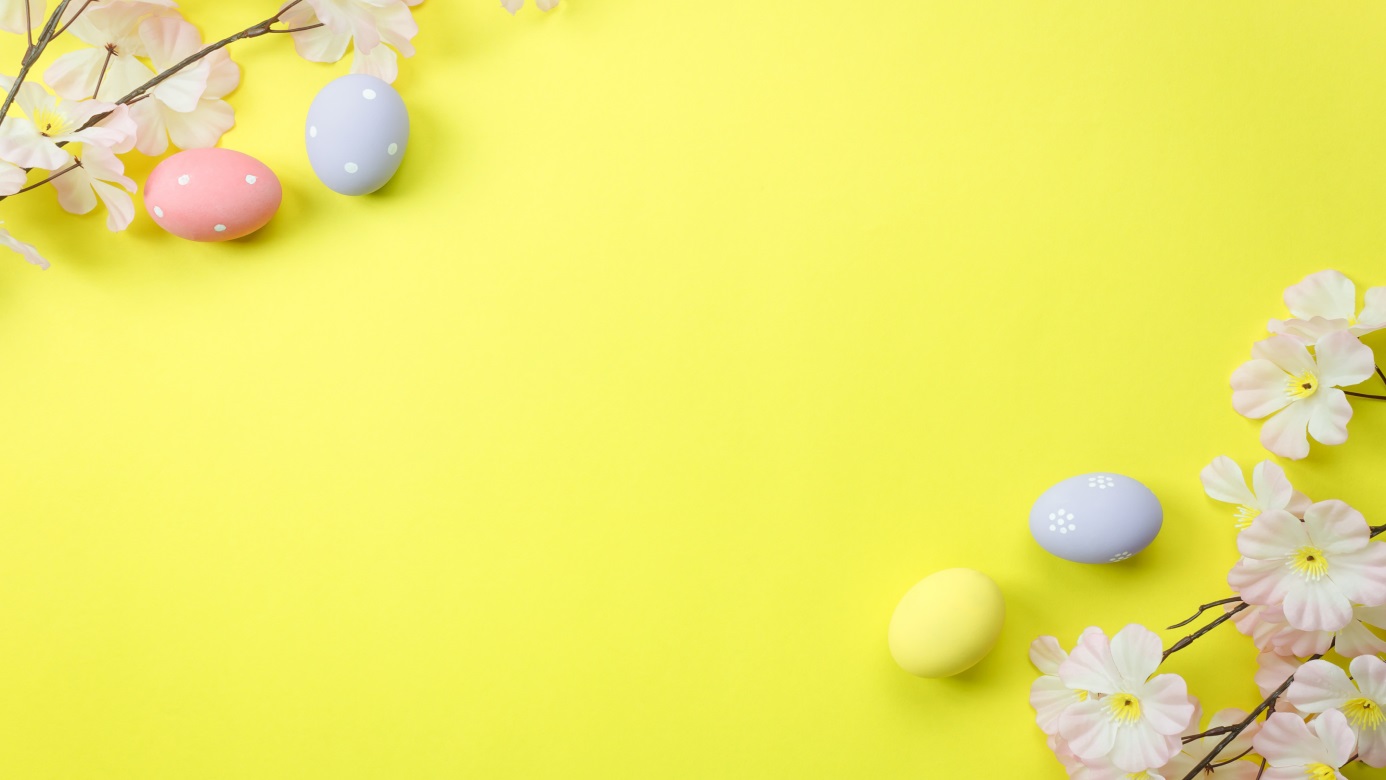 Детали для кулича:
- шаблон кулича – квадрат со сторонами 15 см., вырезанный из бумаги коричневого или желтого цвета;
- глазурь-«помадка» из бумаги белого цвета;
 2 кружочка из бумаги красного или розового цвета – щечки кулича;
 2 кружочка из бумаги белого цвета – глаза для поделки;
 из черной цветной бумаги вырезаем 2 зрачка для глаз и наклеиваем их на кружочки из белой бумаги.
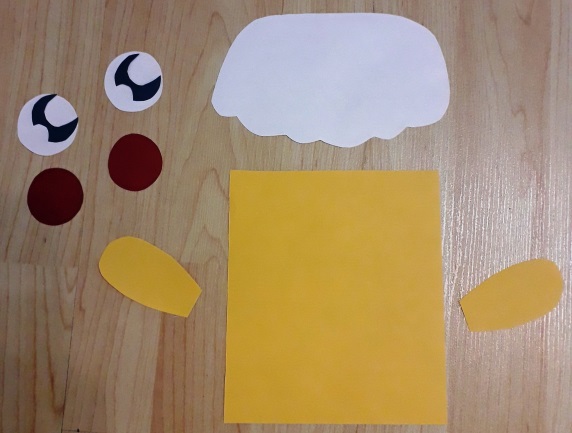 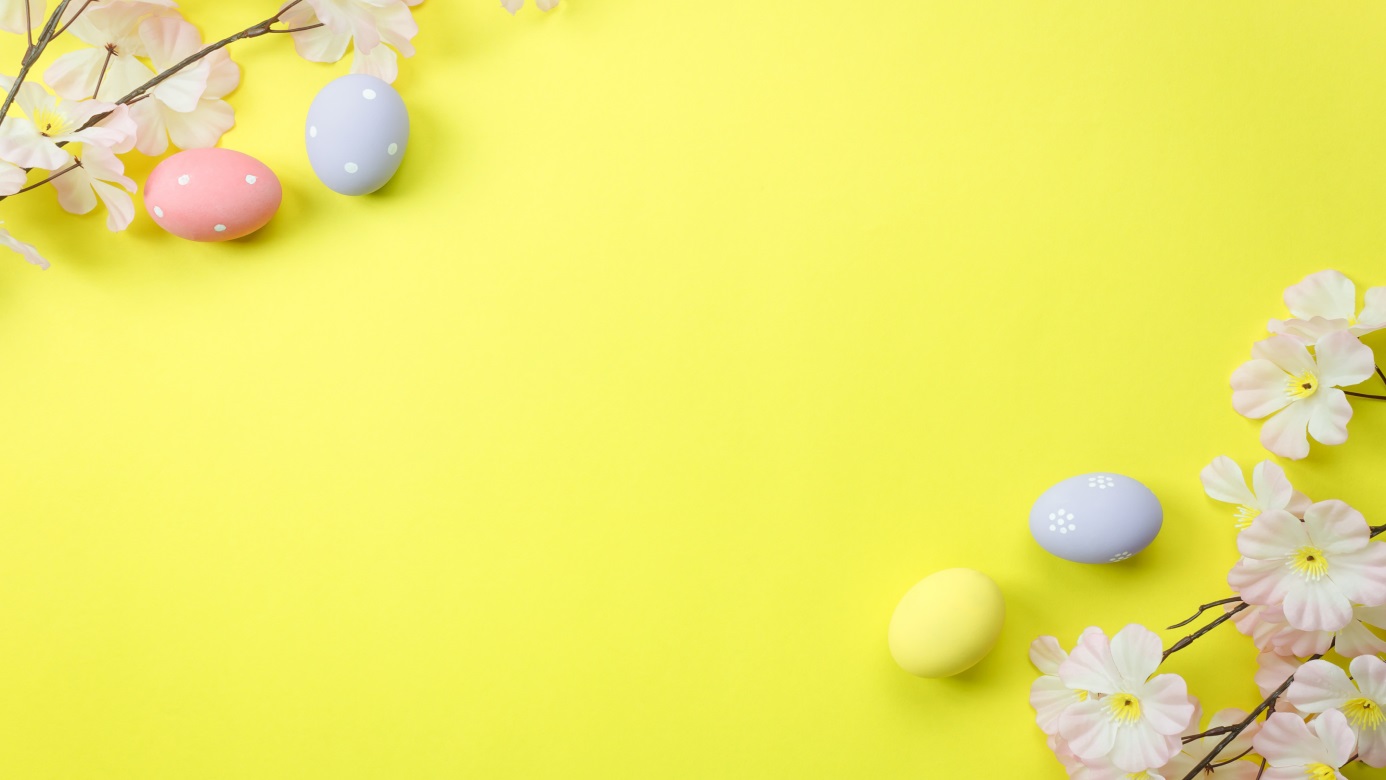 Детали для веточек вербы:
- из цветной бумаги вырезаем веточки вербы – произвольно;
- из белой бумаги вырезаем почки вербы;
- из цветной бумаги вырезаем серединки почек вербы и приклеиваем их в центр белой основы для почек.
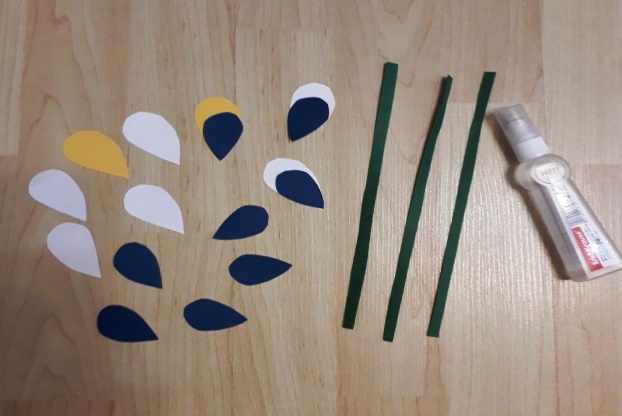 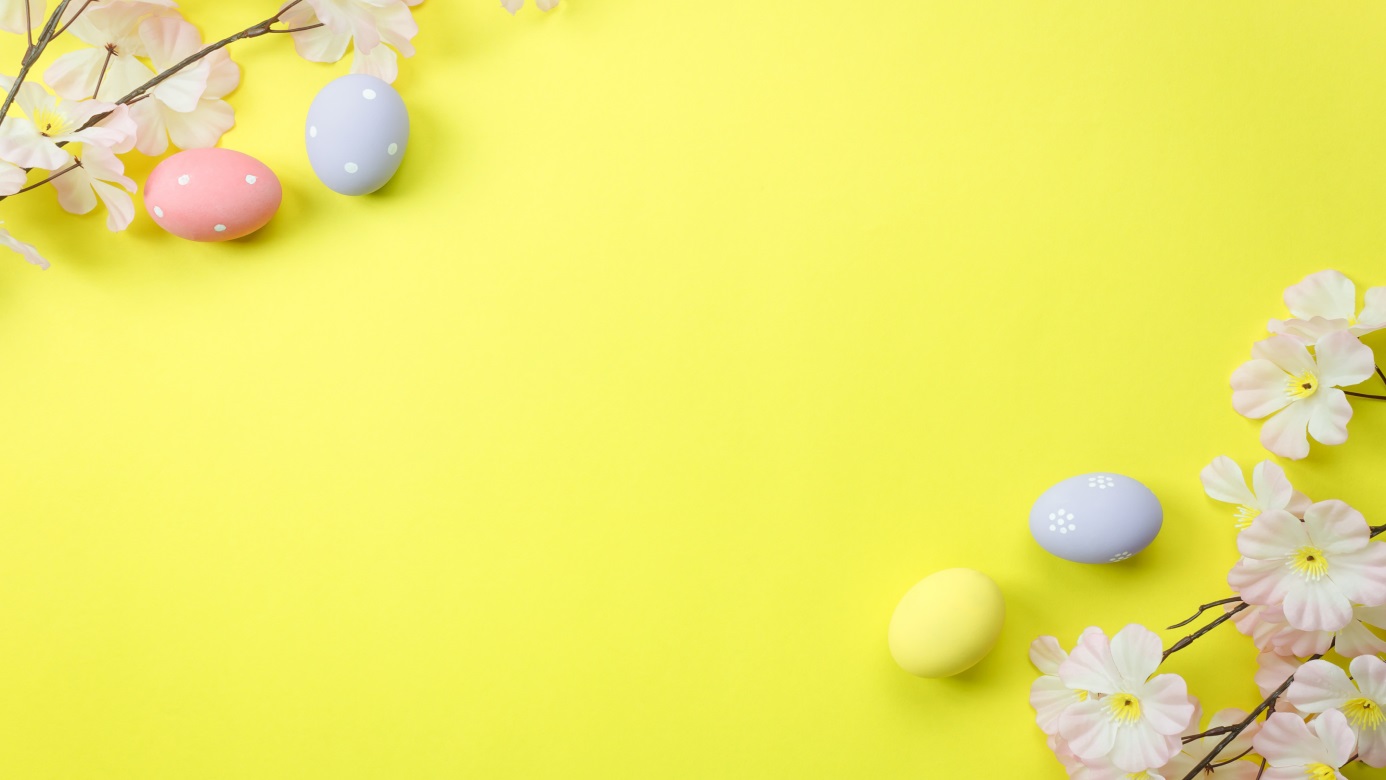 На лист цветного картона приклеиваем веточки будущей вербы.
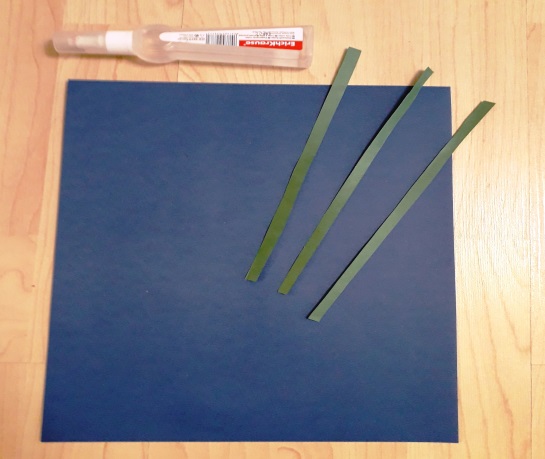 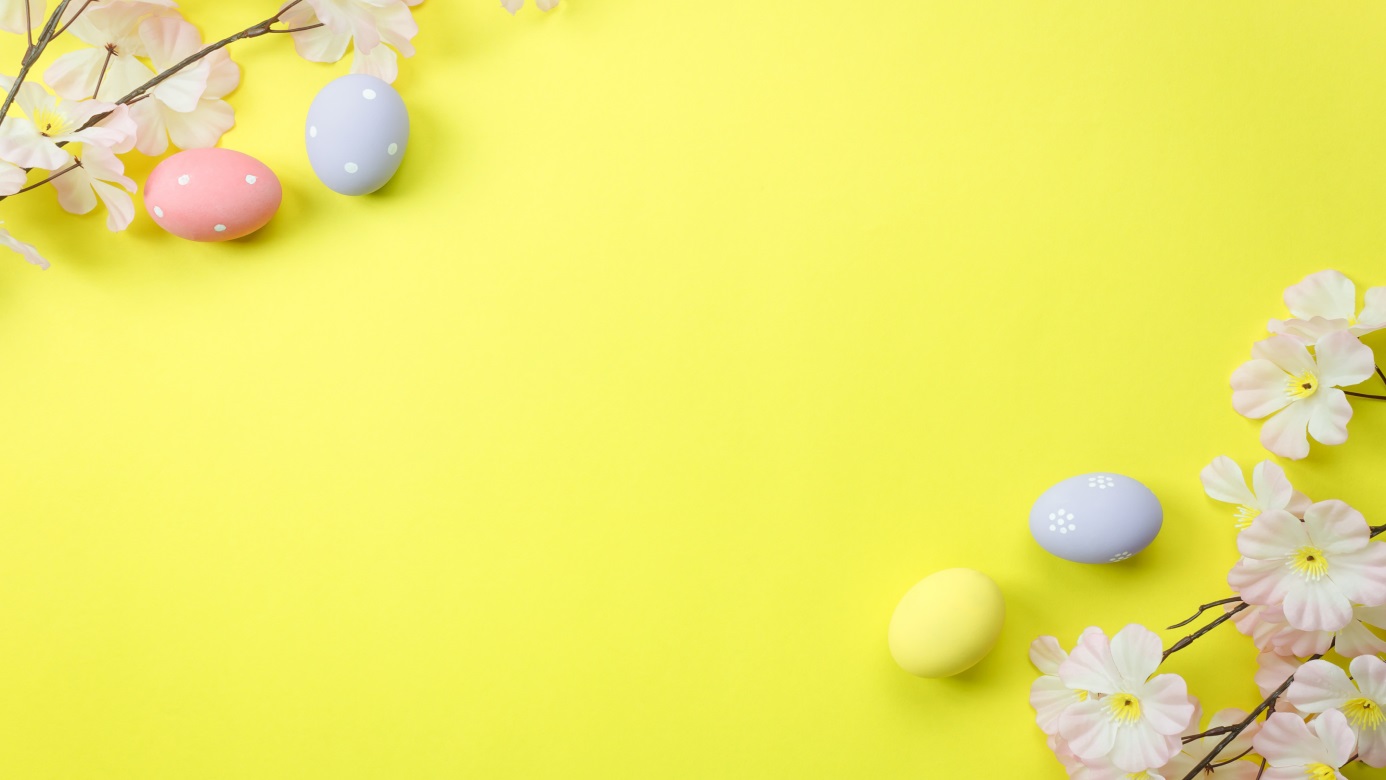 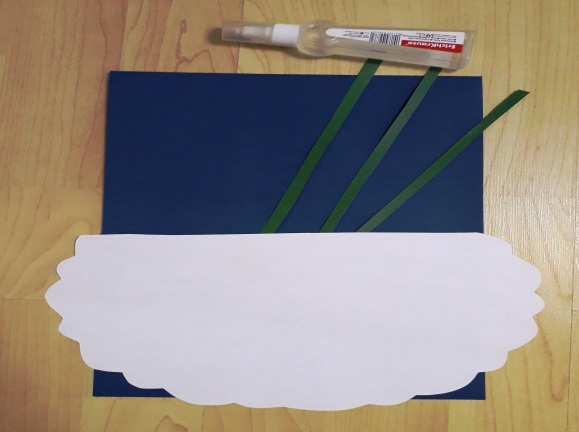 Корзиночку для кулича, вырезанную из бумаги белого цвета, приклеиваем на основу для аппликации.
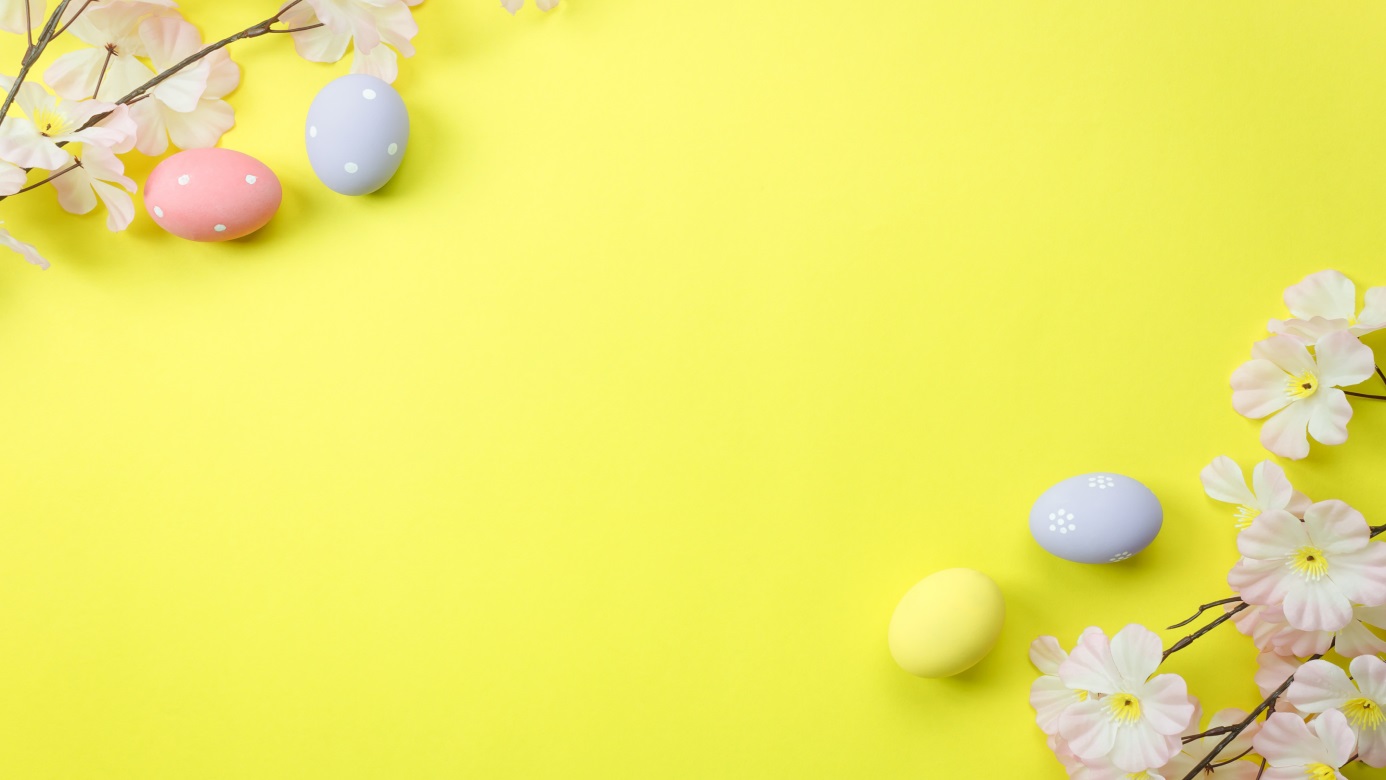 Шаблон кулича – квадрат со сторонами 15 см., вырезанный из бумаги коричневого или желтого цвета, приклеиваем на корзиночку.
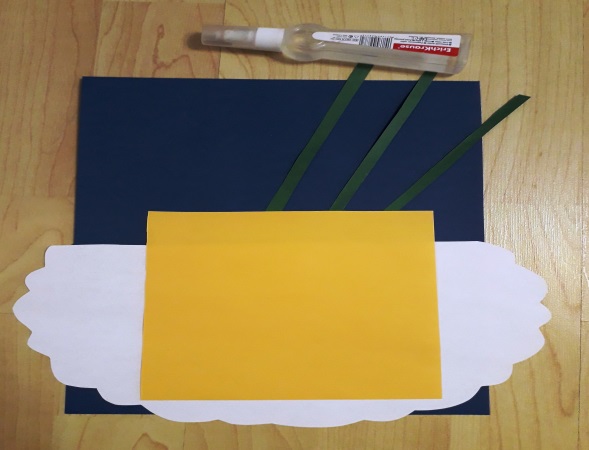 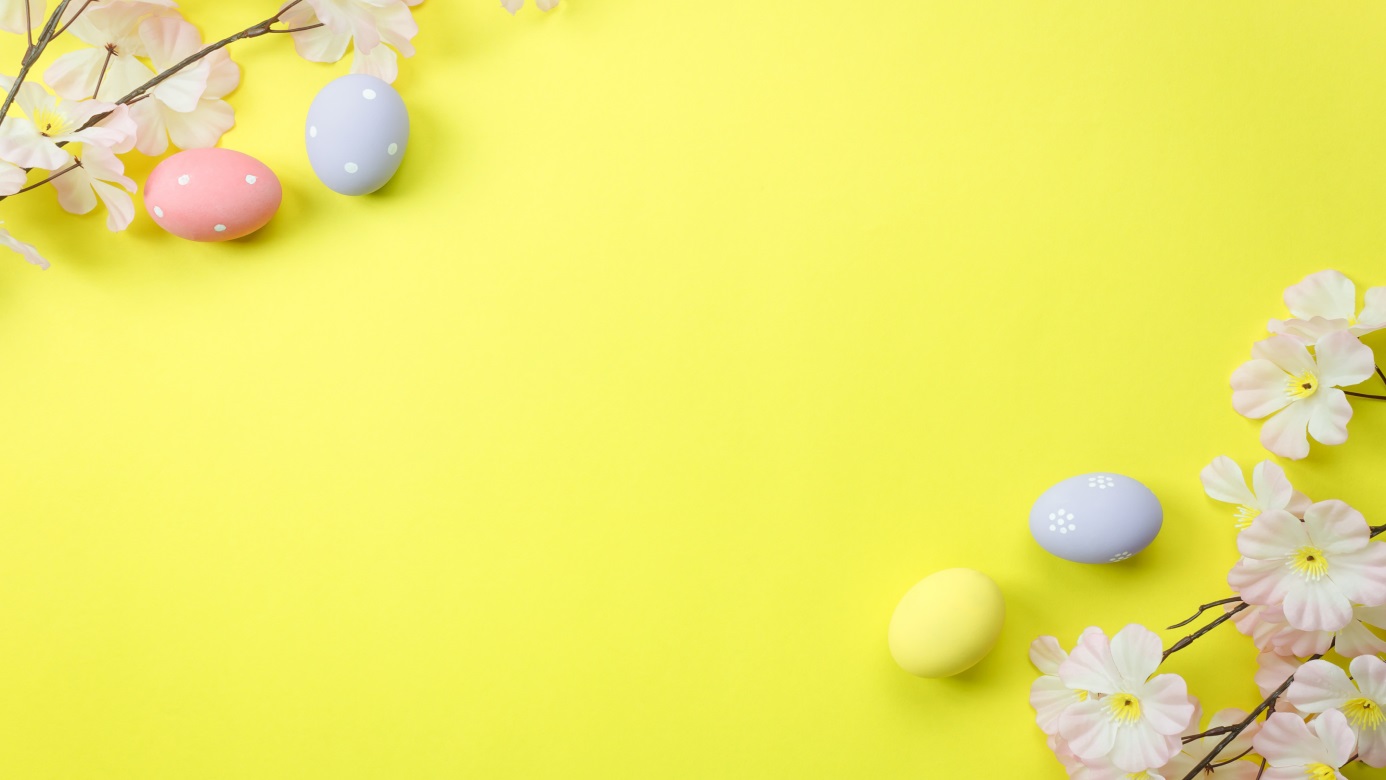 С двух сторон к куличу приклеиваем ручки.
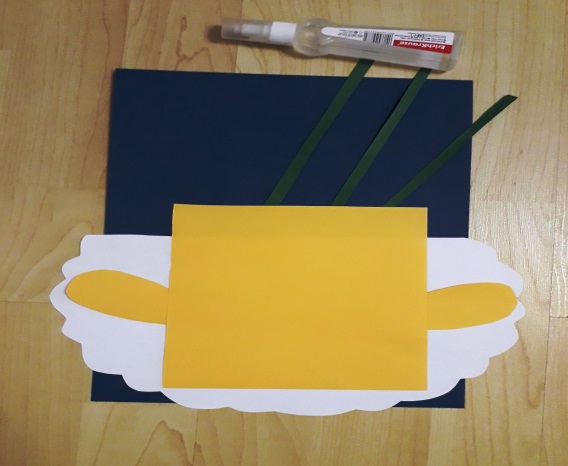 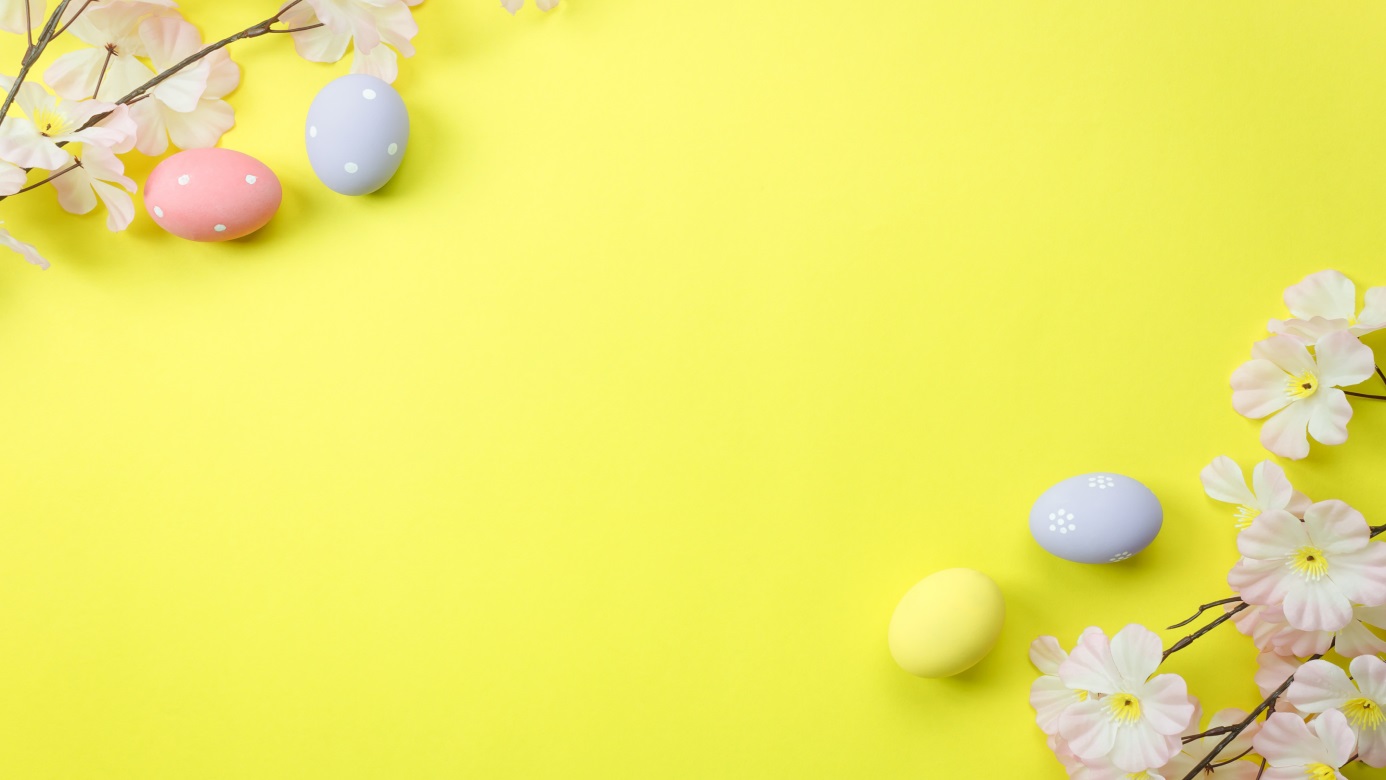 Теперь очередь глазури-«помадки». Берем «помадку» и аккуратно приклеиваем сверху квадрата.
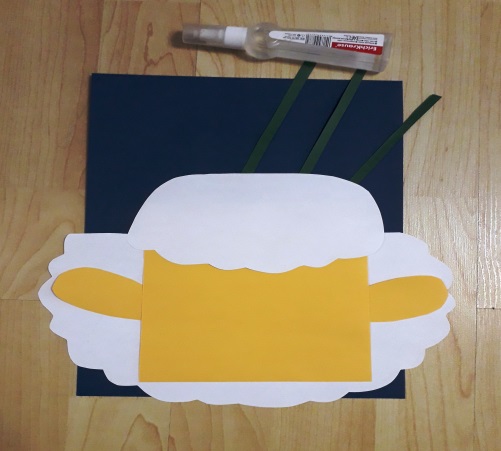 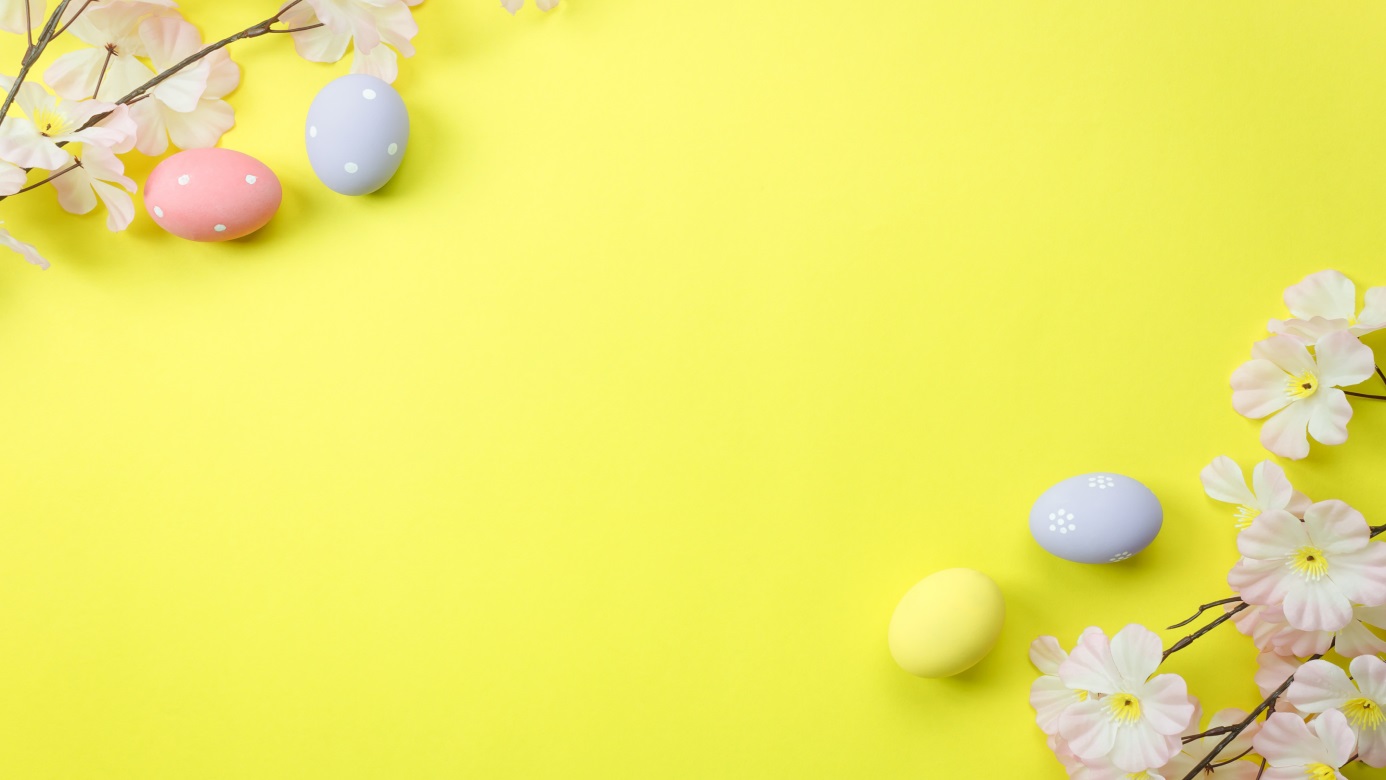 Приклеиваем глаза и щечки.
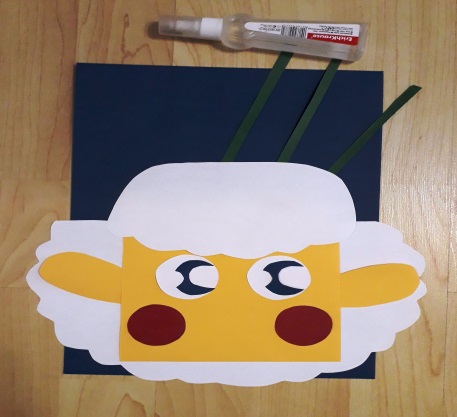 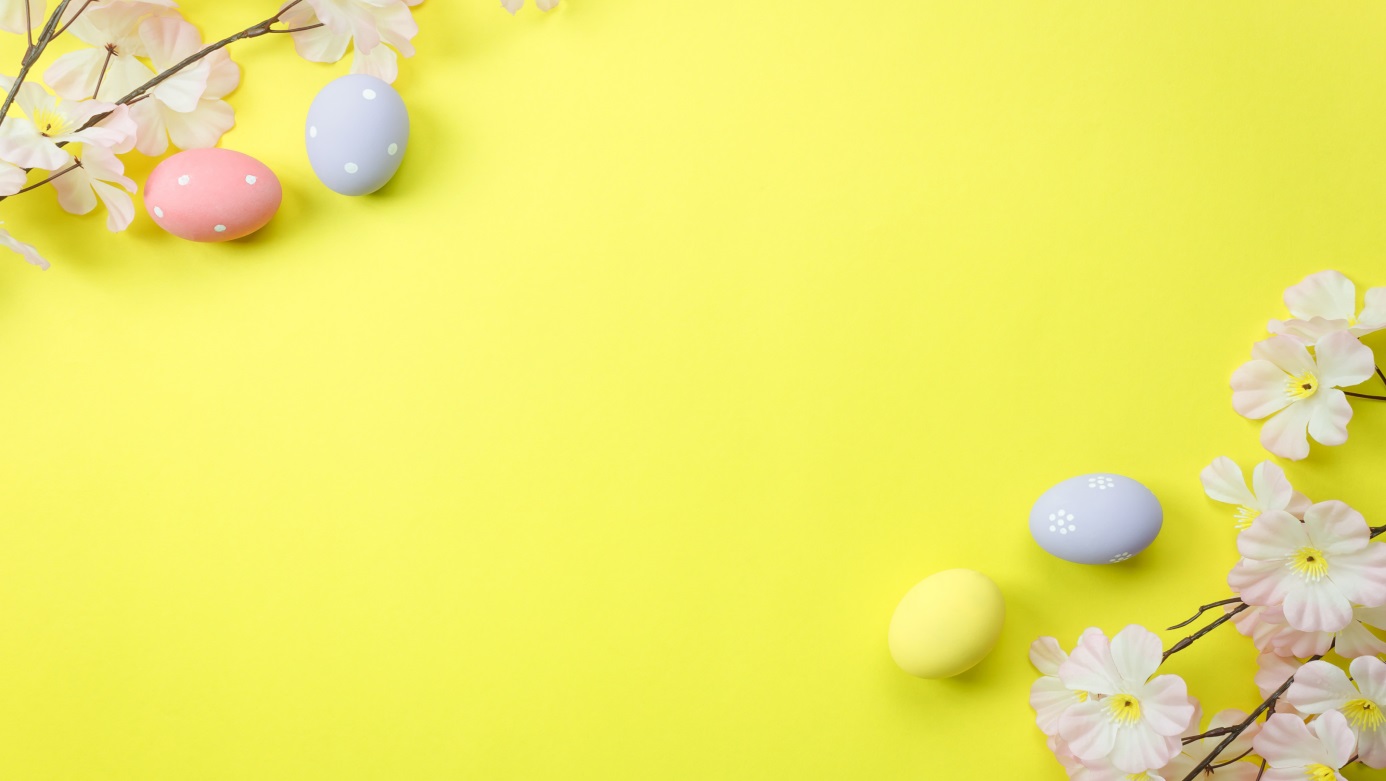 Приклеиваем почки к веточкам вербы в произвольном порядке.
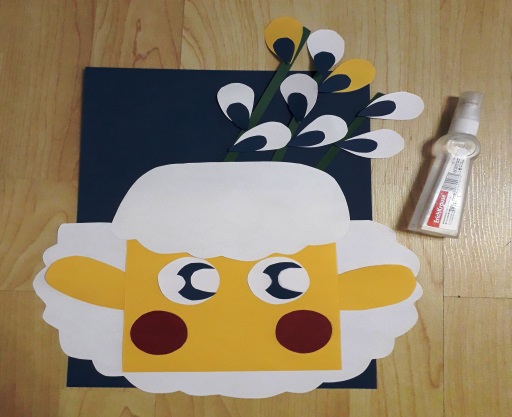 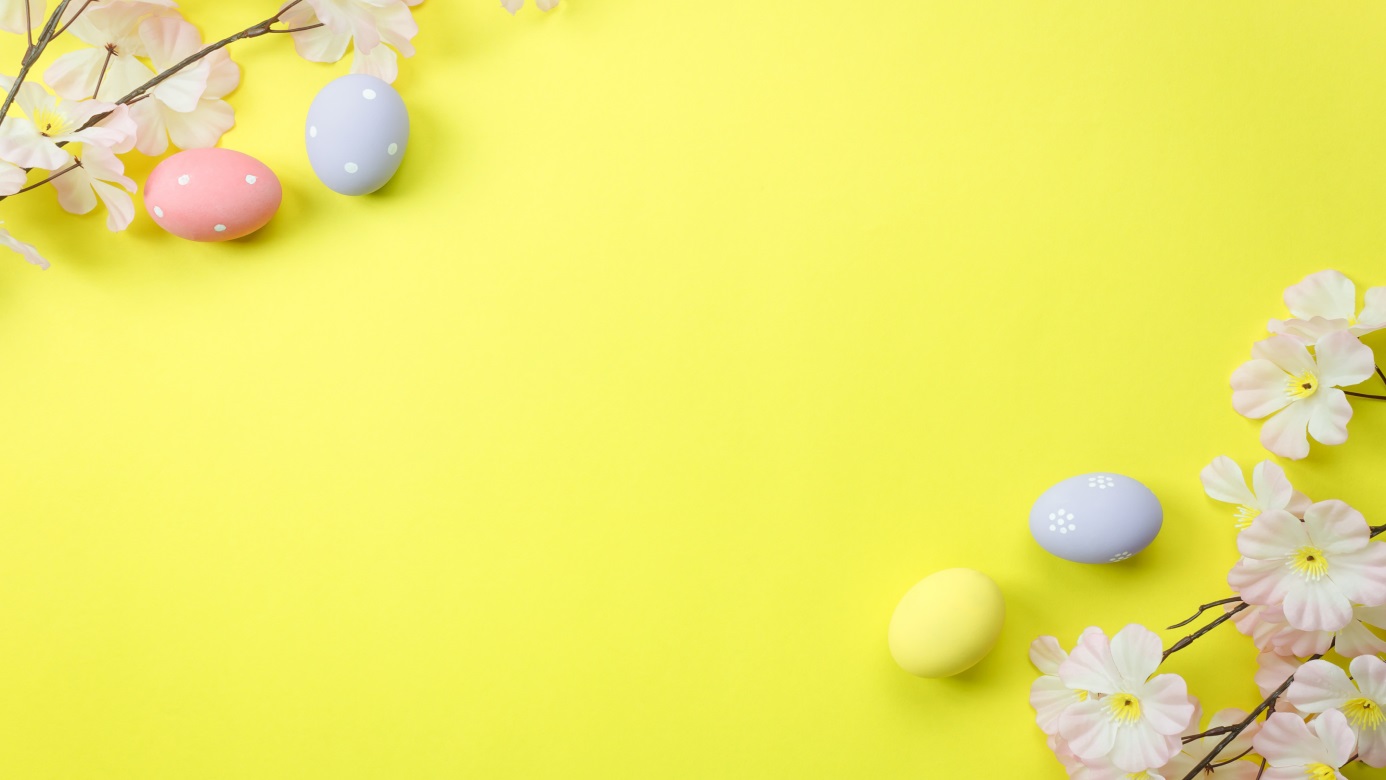 Ну а дальше дело за малым: украшаем наш кулич «посыпкой» и рисуем улыбку с помощью разноцветных фломастеров.
«Веселый куличик» готов!
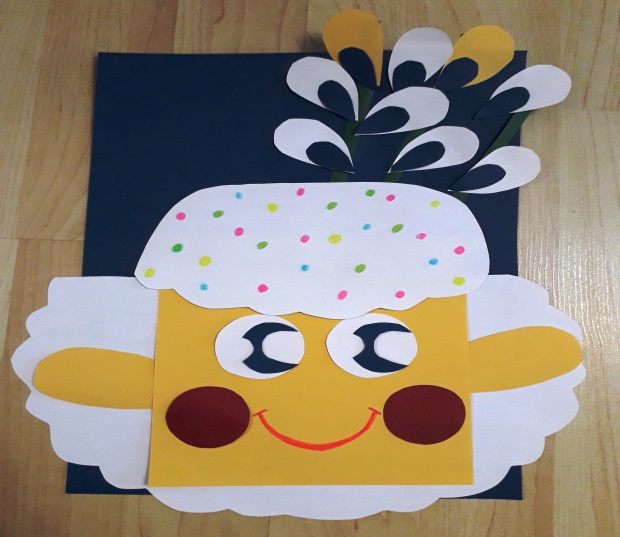